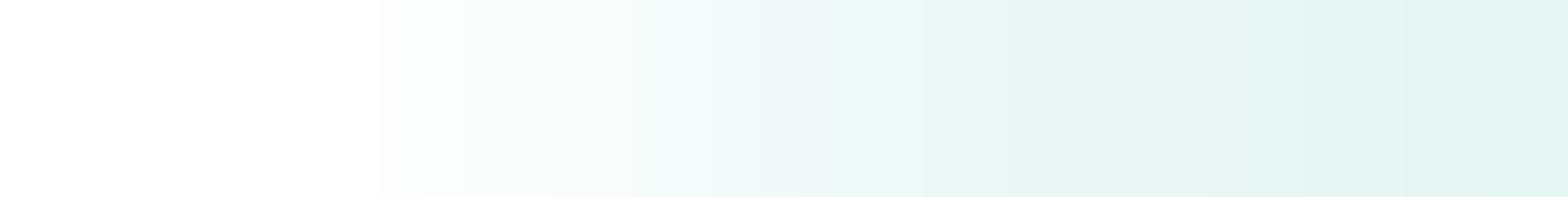 НАЗВАНИЕ ТЕМЫ
Структура учебного содержания
ЗАГОЛОВОК РАЗДЕЛА
Заголовок слайда
Заголовок подраздела
Заголовок слайда